Welcome and Day 1
July 19, 2021
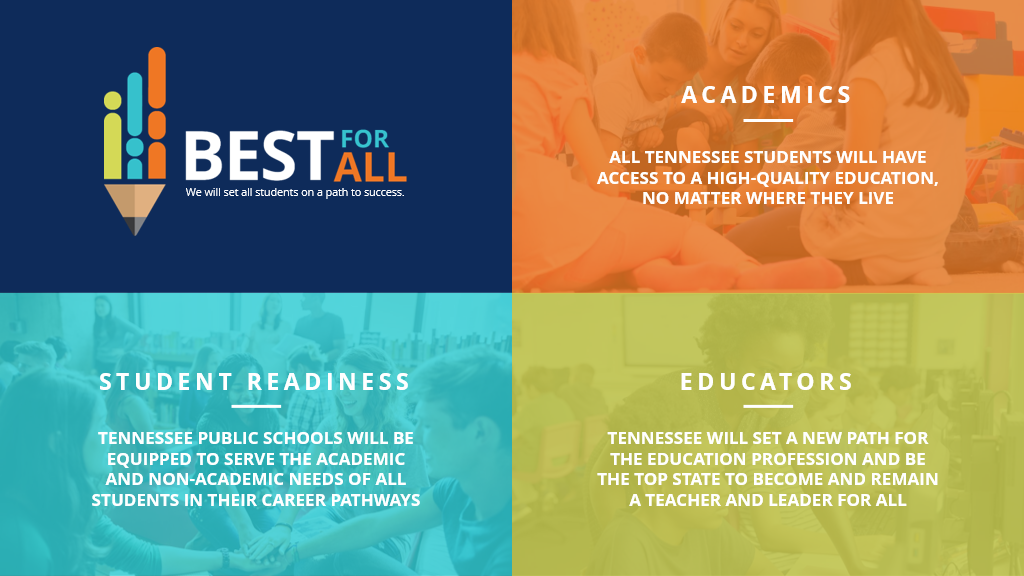 My History
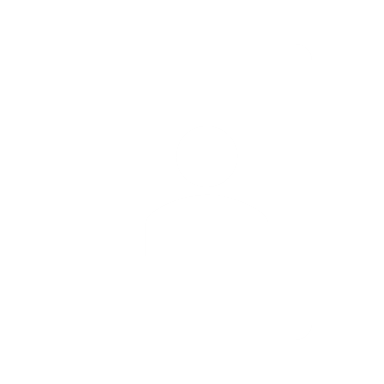 My Hopes
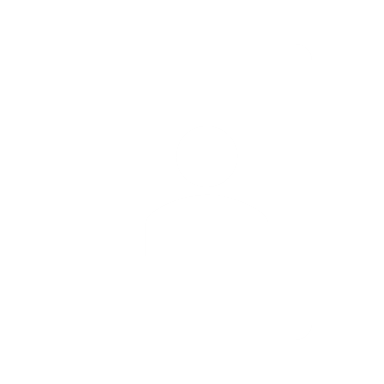 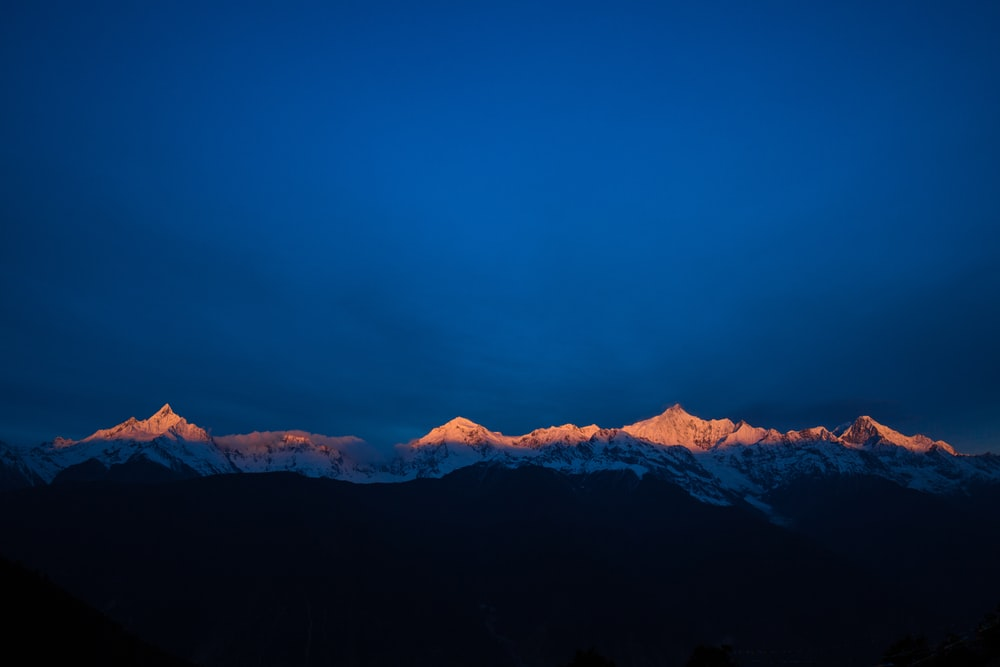 The greatest danger for most of us is not that our aim is too high and we miss it, but that it is too low and we reach it.
Michelangelo
My Heros
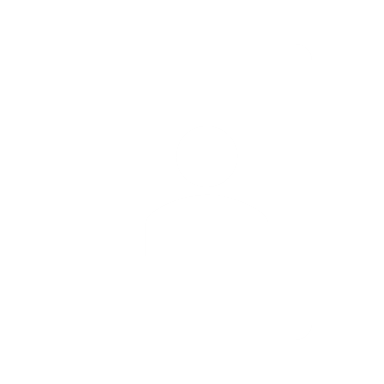 I am humbled by the opportunity to teach students with disabilities. But, the truth is, I learned more than I taught. And one thing I now know to be undeniably true. Individuals with significant cognitive disabilities or complex needs are the bravest people I have ever met or could hope to meet.
My Heartbreak
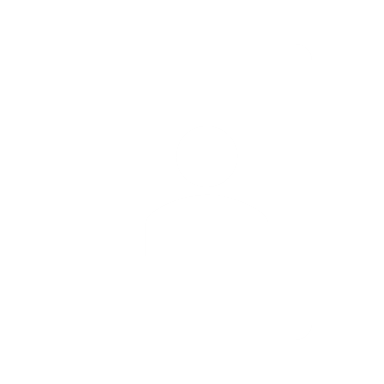 Project Overview
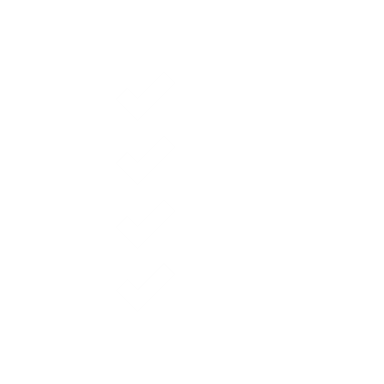 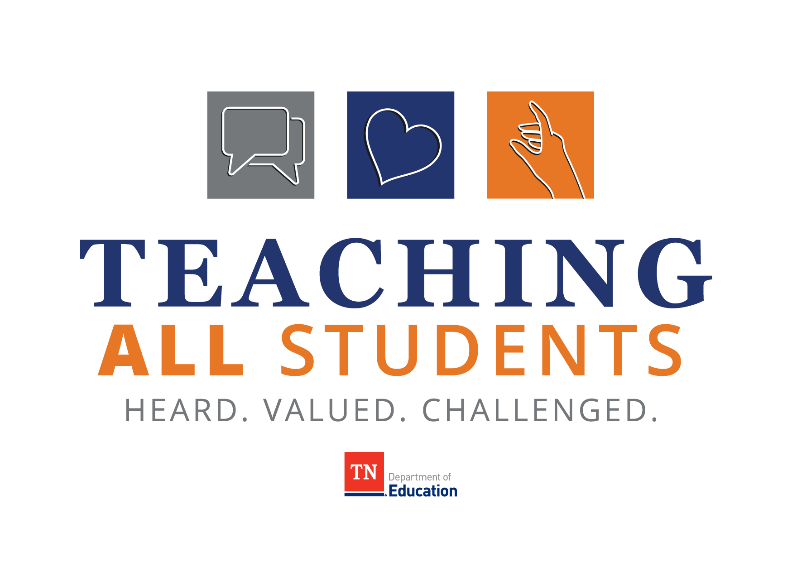 TAS Goal 1
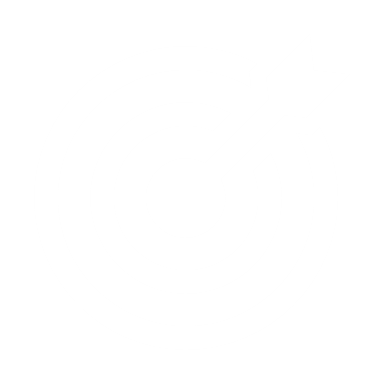 Goal 1: Increase inclusive opportunities for students with complex needs to reduce the achievement gap, resulting in more students participating in the general assessment, thus reducing the statewide alternate assessment participation rate to 1%.
TAS Goal 2
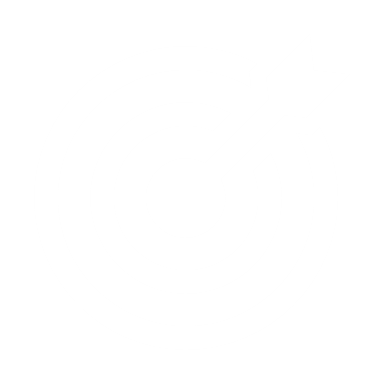 Goal 2: Increase the graduation rate and enrollment in postsecondary education for students with complex needs (e.g., inclusive higher education, technical colleges, and community colleges) and competitive integrated employment, thereby reducing the gap in employment of individuals with complex needs as compared to all other individuals' employment gap by 5%.
School Team Membership
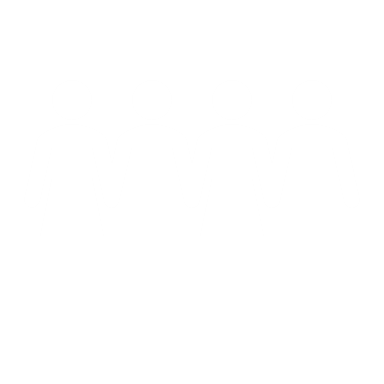 School teams must include:
high school administrator
general education teacher
special education teacher 
district special education director

Participation is a three-year commitment.
What Do We Know?
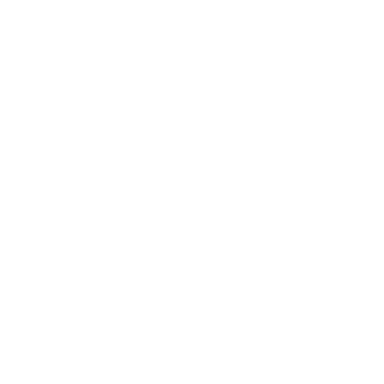 Longitudinal Indicator 14 Data–Specific Learning Disability (SLD) and ID
Project Overview
Teaching All Students Initiative
Coaching
Training
On-site School Team Implementation Fidelity Checks
(at least 2 per year)
Student Specific Communication System Coaching
(at least 2 per year)
Synchronous Intensive Teacher
 (3 summer sessions)
Synchronous School Team
 (3 summer sessions)
Evaluation Process 
(includes training surveys, implementation data, and student outcomes)
Asynchronous Training 
(includes a mix of training for school team members, self-contained teachers, school-wide staff, and optional topic-based trainings)
Sustainability and State-wide Implementation
Your Role
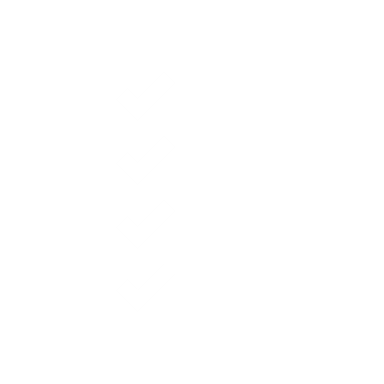 School Administrator
IEP team member 
School-wide systemic change
Evaluative support
Expert on school improvement plan
Professional development planning
Special Education Director
IEP team member
District-wide policy and systems
Fiscal (purchases, staffing, etc.)
Connect to LEA plan
Professional development planning
General Education Teacher
IEP team member
Model inclusive practices
Content expert
Collaborative partner with special education team
Educator
Special Education Teacher
IEP team member
Transition planning
Partner with families to increase expectations
Collaborative partner with general education
Case manager
Project Overview
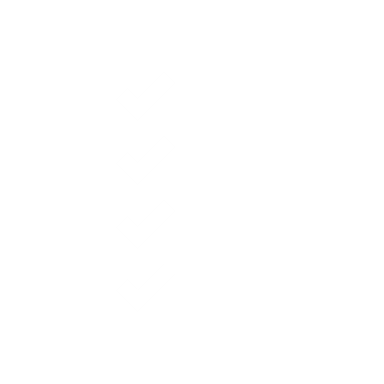 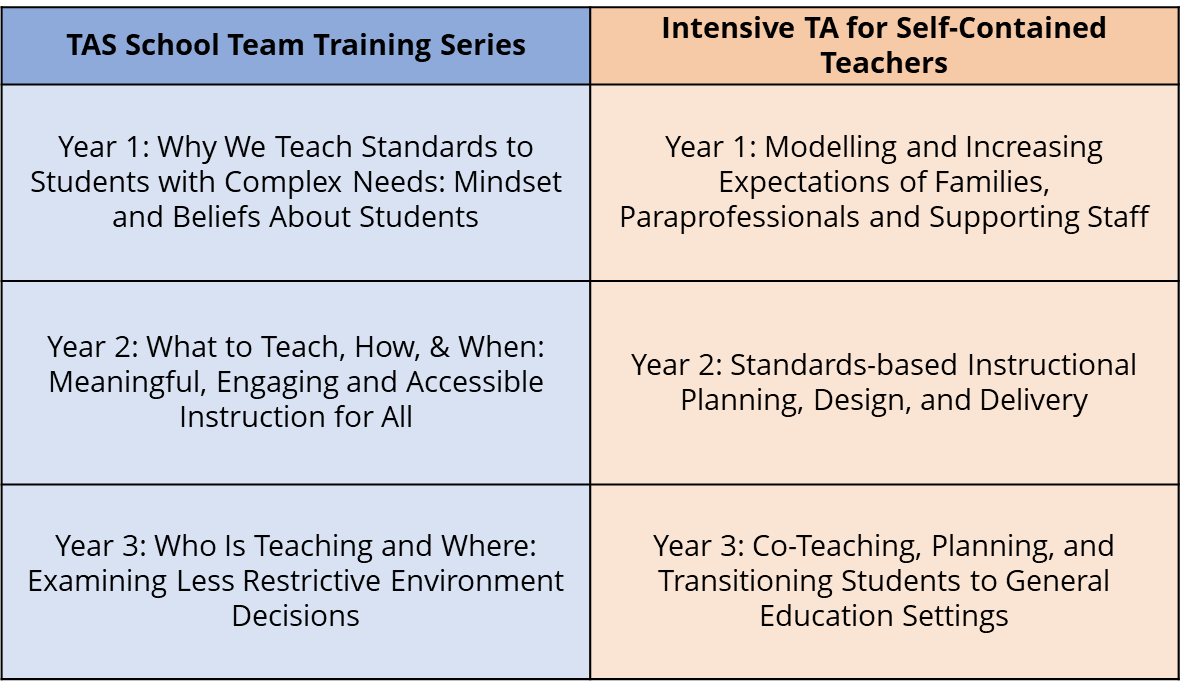 Project Overview – Year 1
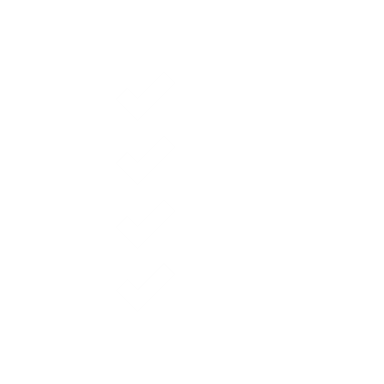 Project Overview—Year 2
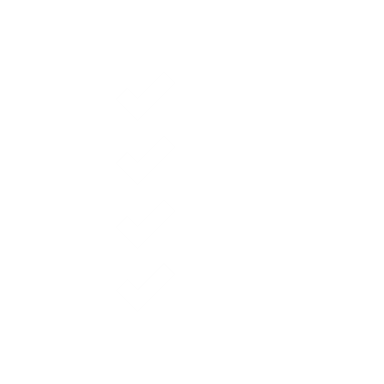 Project Overview – Year 3
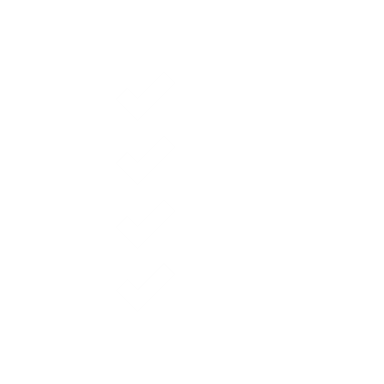 A Glimpse of Year 1
State-Wide Teaching All Students (TAS) Map
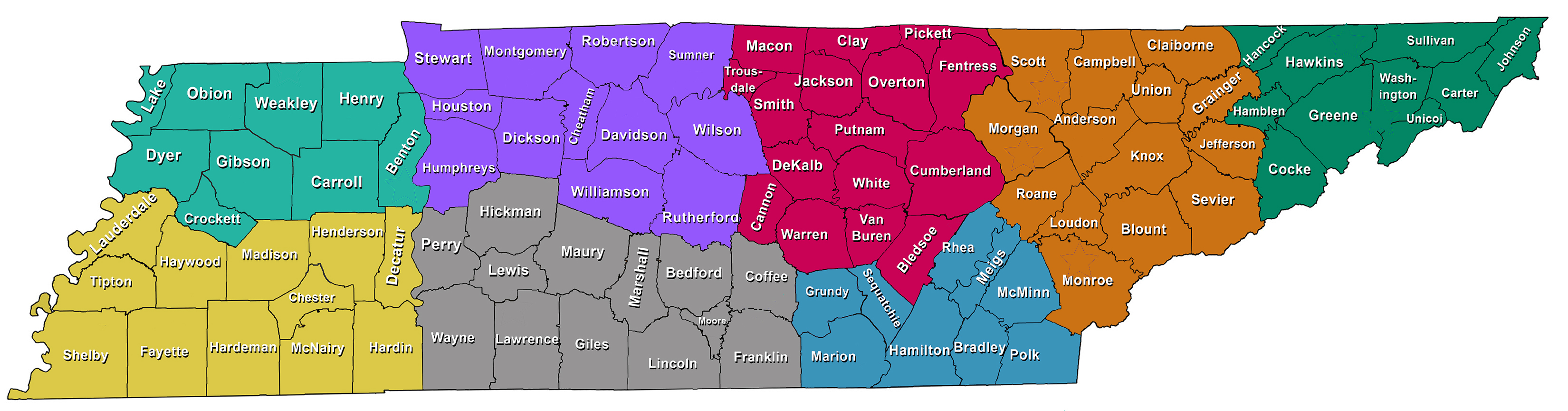 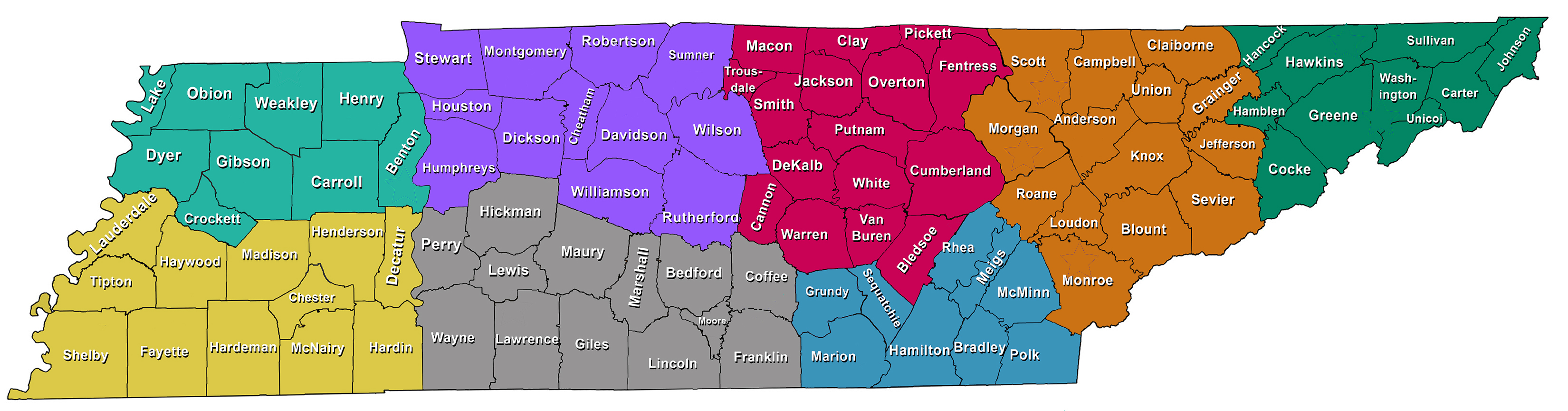 Where Are the Students?
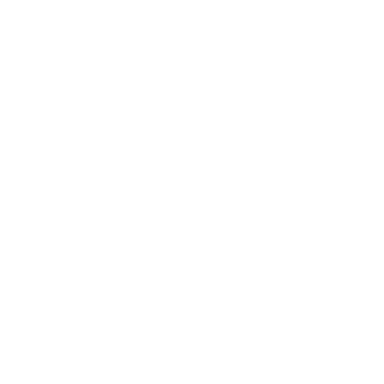 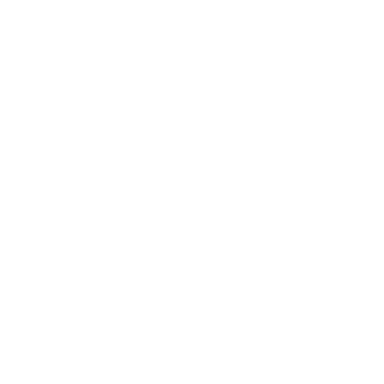 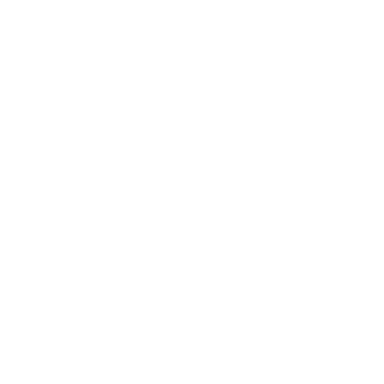 [Speaker Notes: All data metrics will be provided in a paper version for school teams to write up and analyze. Each school will also be given their number.]
Norms
We are all professionals and therefore, we will:

value the knowledge, expertise, and perspectives in the room;
embrace challenging learning; and
ensure all voices are heard.
Today’s Agenda
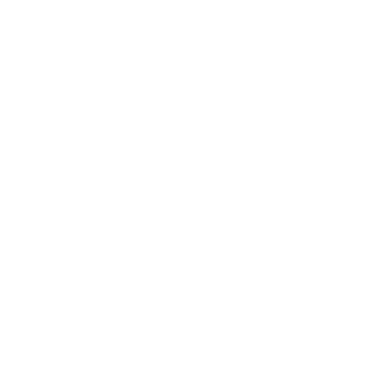 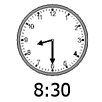 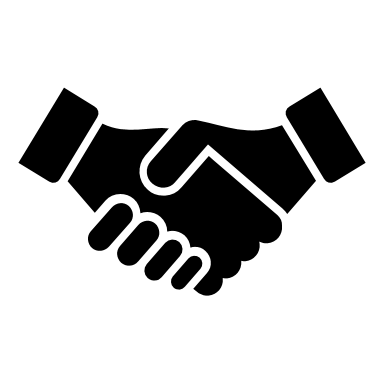 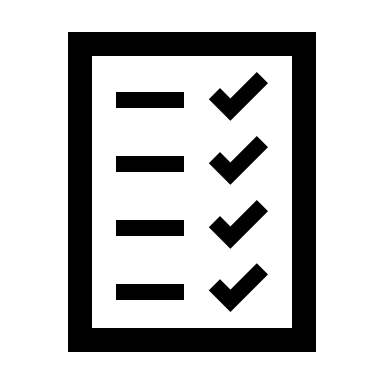 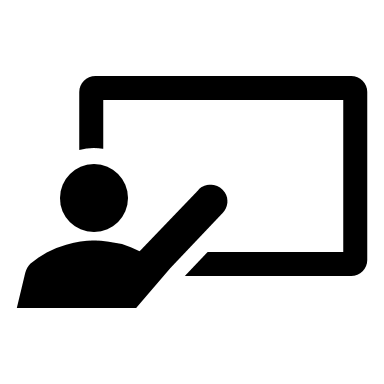 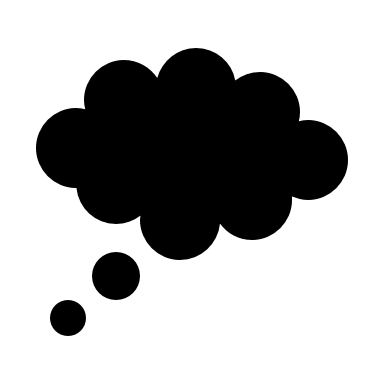 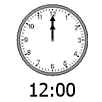 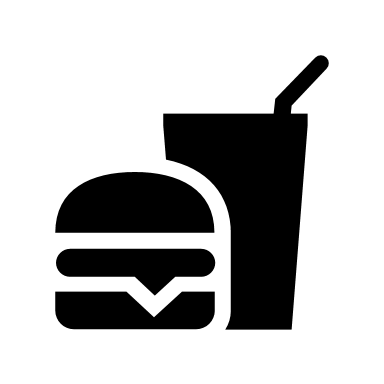 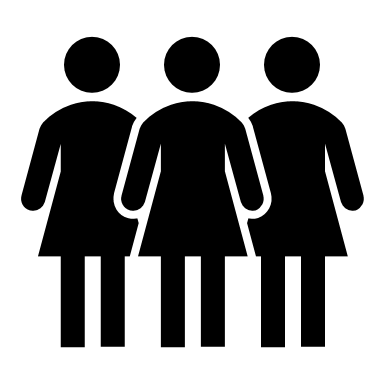 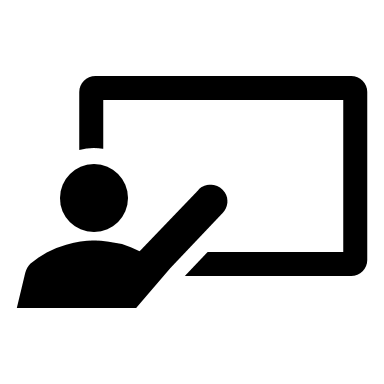 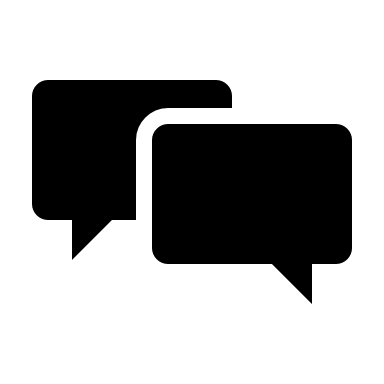 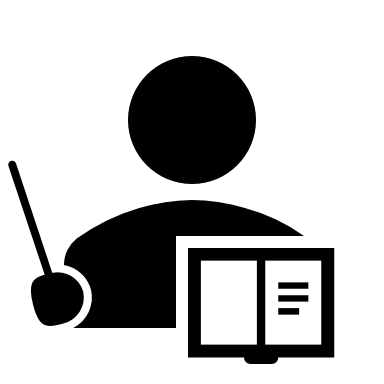 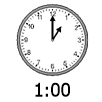 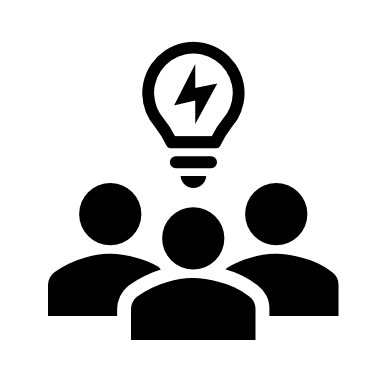 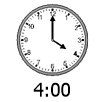 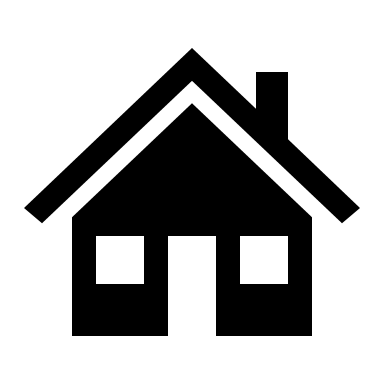 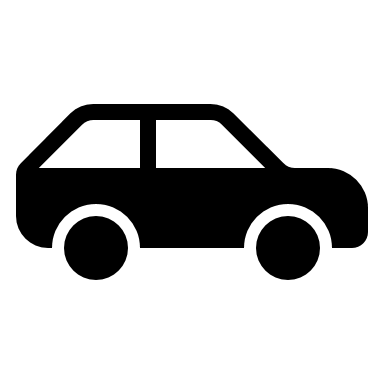 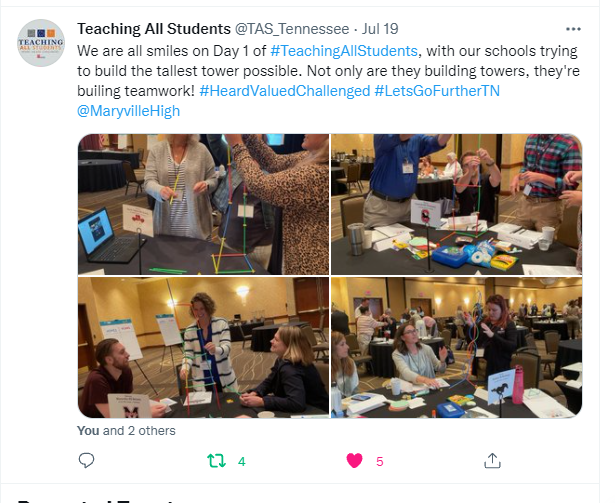 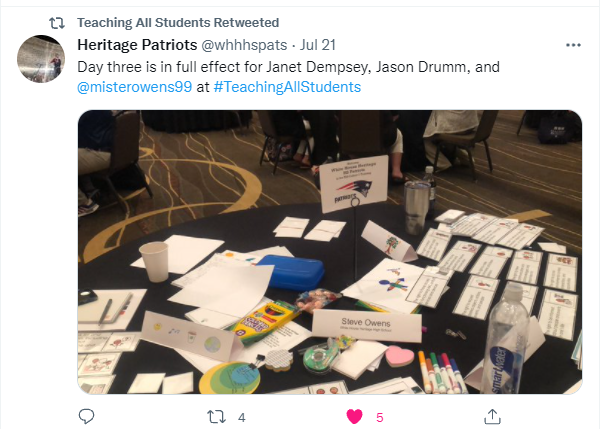 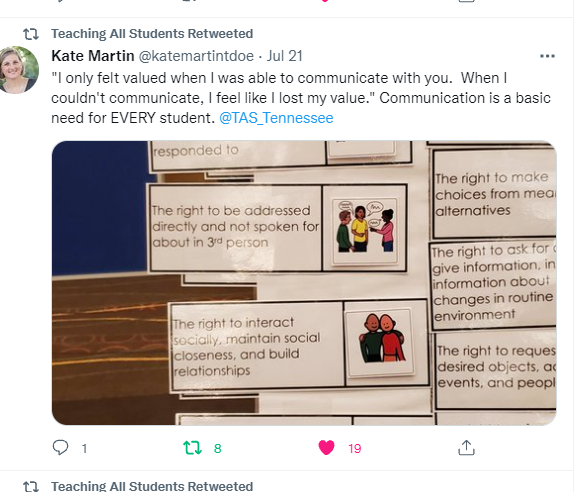 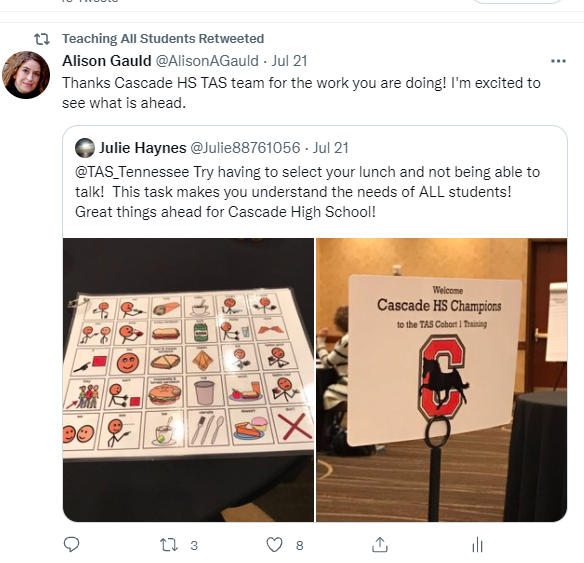 https://twitter.com/i/status/1417891842826326021
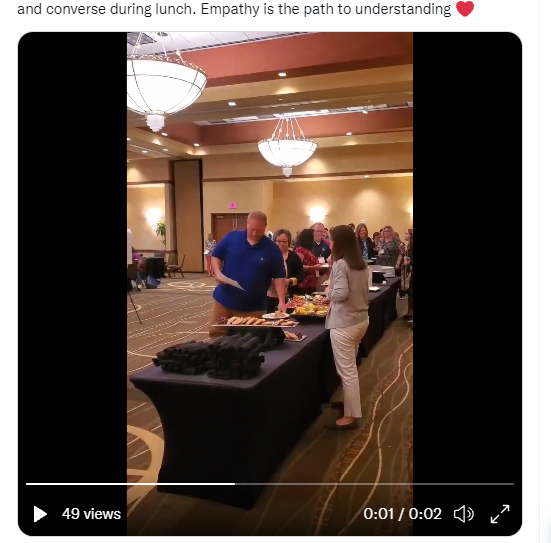 @TAS_Tennessee
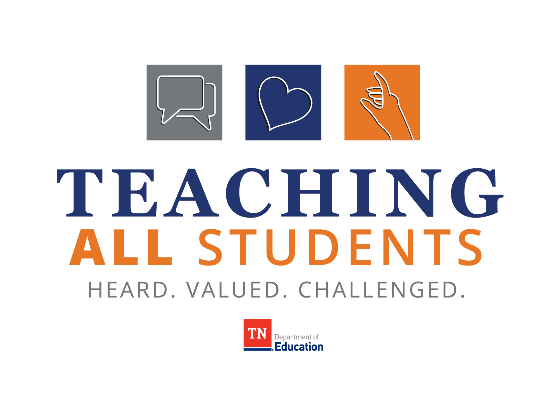 https://clee.utk.edu/2021/09/10/reflections-on-communication/
Contact Info
Alison Gauld
Alison.Gauld@tn.gov
@TAS_Tennessee
615-854-9520